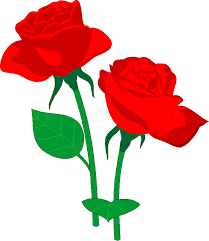 স্বাগতম
মোঃ আলকাছ মিয়া      প্রভাষক, পদার্থবিজ্ঞান
ফিরোজ মিয়া সরকারি কলেজ
আশুগঞ্জ, ব্রাহ্মণবাড়িয়া
Email: alkasmia1984@gmail.com
শ্রেণি-একাদশ
বিষয়-পদার্থবিজ্ঞান প্রথম পত্র
অধ্যায়-৯ম 
তারিখ- ০৩ /০২/২০১৯ খ্রিঃ
সময়-৪৫ মিনিট।
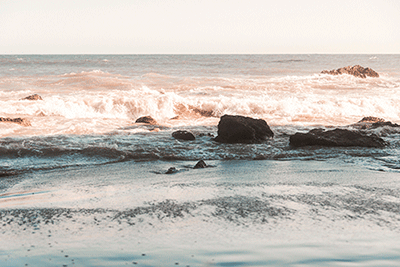 ছবিতে কী দেখা যাচ্ছে?
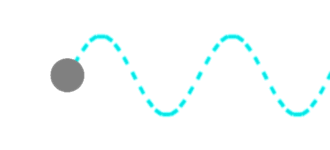 ছবিতে কী দেখা যাচ্ছে?
পাঠ ঘোষণা
তরঙ্গ
শিখনফল
এই পাঠ শেষে শিক্ষার্থীরা…
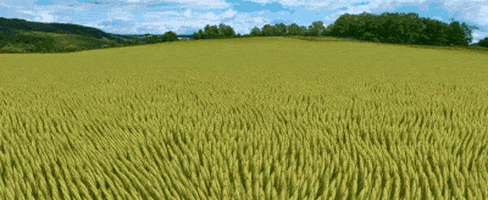 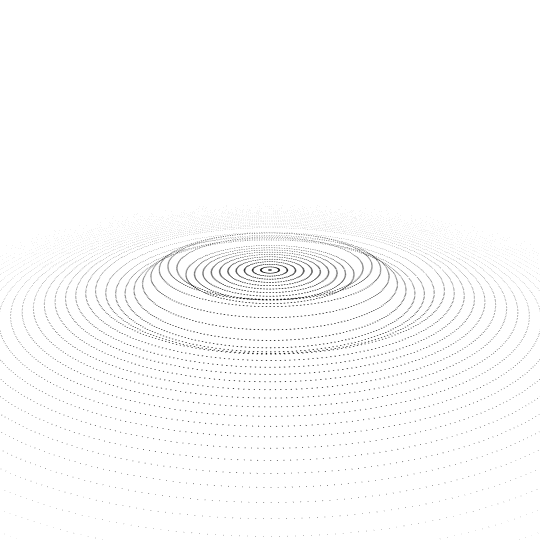 এক ধরণের পর্যাবৃত্ত আন্দোলন ।
তরঙ্গ বা ঢেউ হল-
যা কোনো জড় মাধ্যমের একস্থান থেকে অন্যস্থানে শক্তি সঞ্চারিত করে কিন্তু মাধ্যমের কণাগুলোকে স্থানান্তরিত করে না।
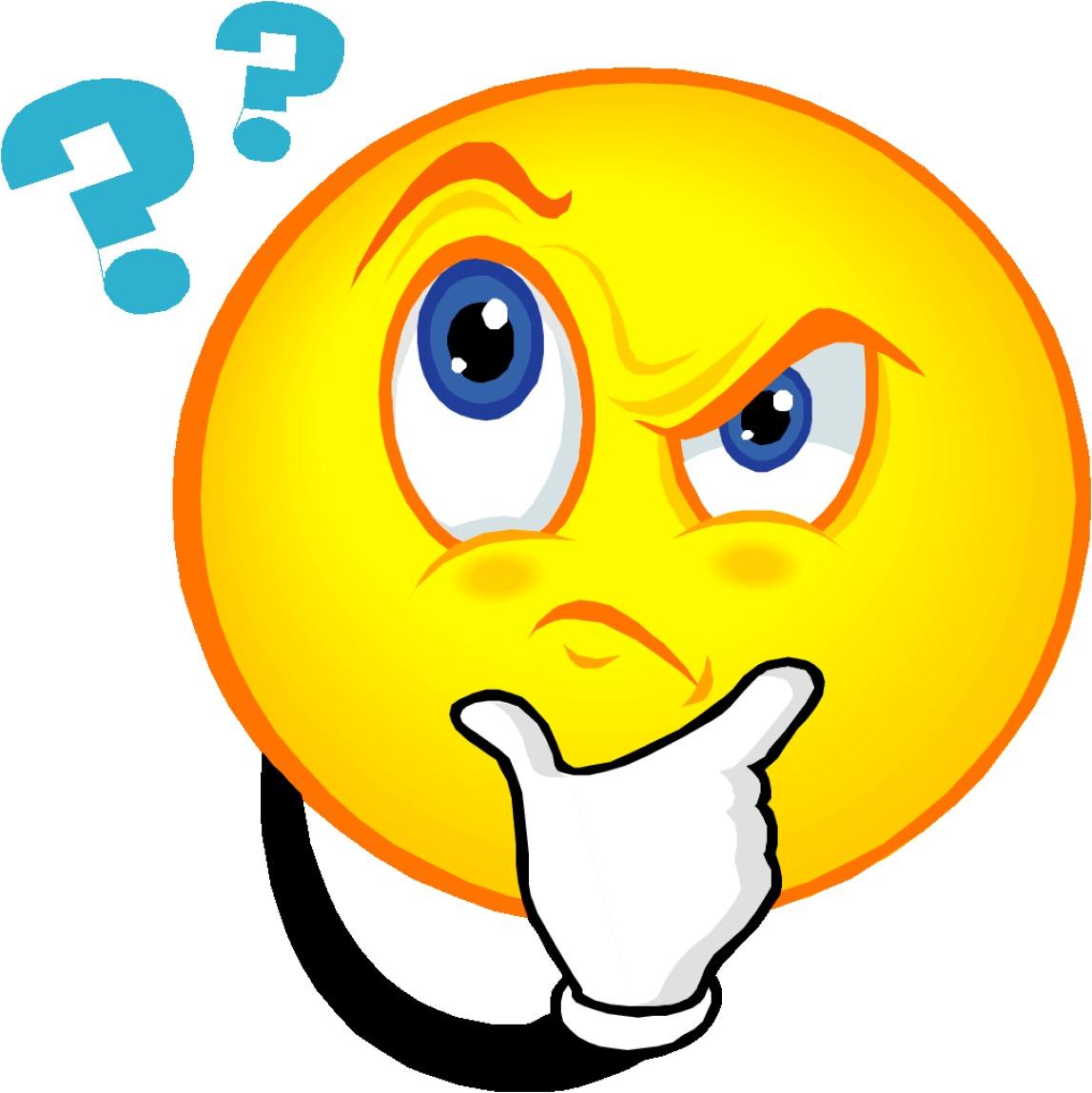 একক কাজ
তরঙ্গ কী?
তরঙ্গ সঞ্চালন মাধ্যমের উপর ভিত্তি করে তরঙ্গ তিন  প্রকার
বস্তু তরঙ্গ
যান্ত্রিক তরঙ্গ
তাড়িতচৌম্বক তরঙ্গ
জড় মাধ্যমের প্রয়োজন
কোন মাধ্যমের প্রয়োজন নেই
কোয়ান্টাম কণার প্রয়োজন
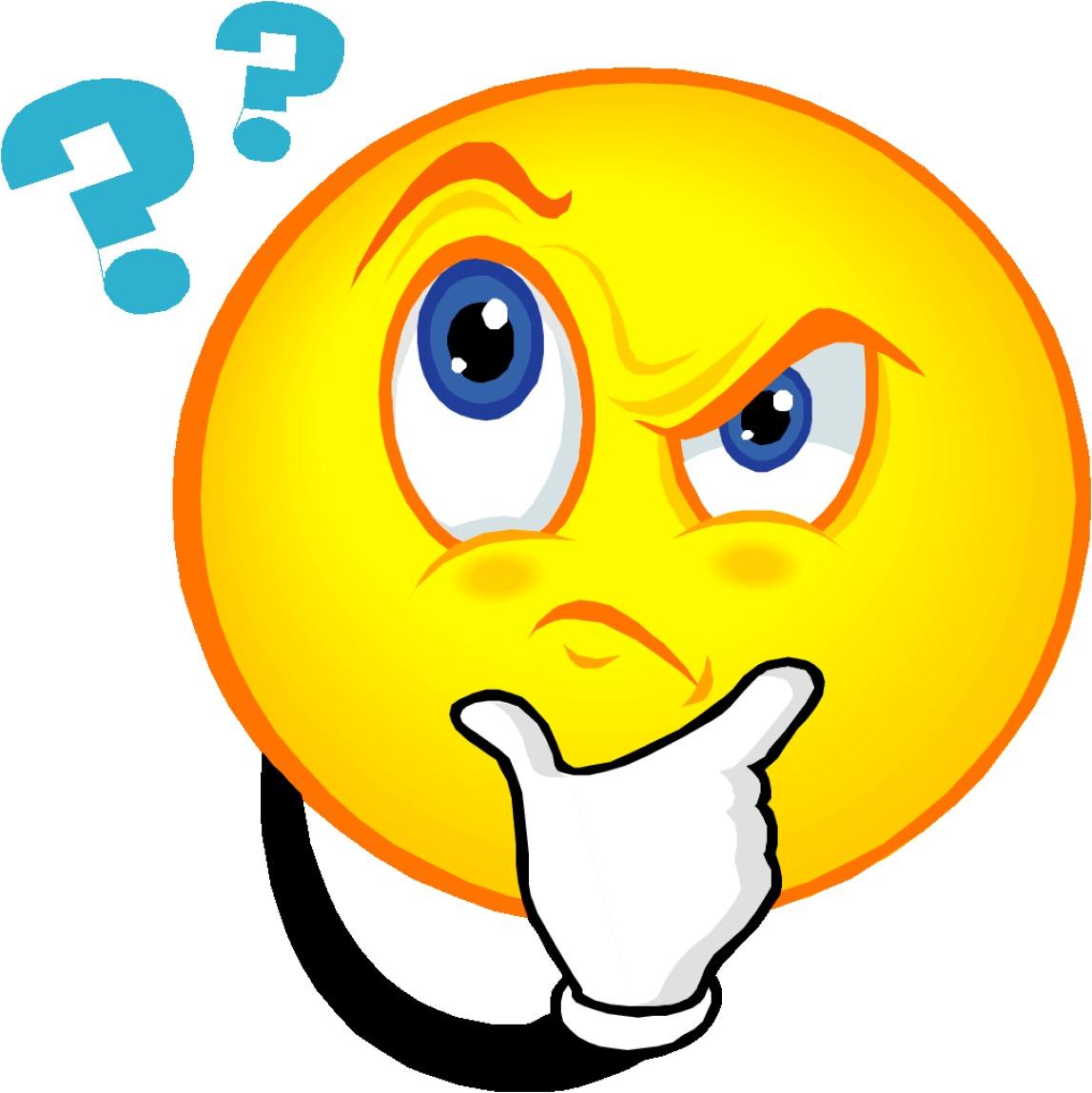 জোড়ায় কাজ
তিন তরঙ্গের দুটি করে উদাহরণ লিখ।
তরঙ্গ প্রবাহের দিক এবং মাধ্যমের কণাগুলোর কম্পনের উপর ভিত্তি করে তরঙ্গ দুই প্রকার
অনুপ্রস্থ তরঙ্গ
Transverse
অনুদৈর্ঘ্য তরঙ্গ
Longitudinal
কম্পনের 
দিক
কম্পনের দিক
তরঙ্গের দিক
তরঙ্গের দিক
তরঙ্গ সঞ্চালনের  দিক এবং কণার কম্পনের দিক পরস্পর সমকোণে থাকে
তরঙ্গ সঞ্চালনের  দিক এবং কণার কম্পনের দিক পরস্পর সমান্তরাল থাকে
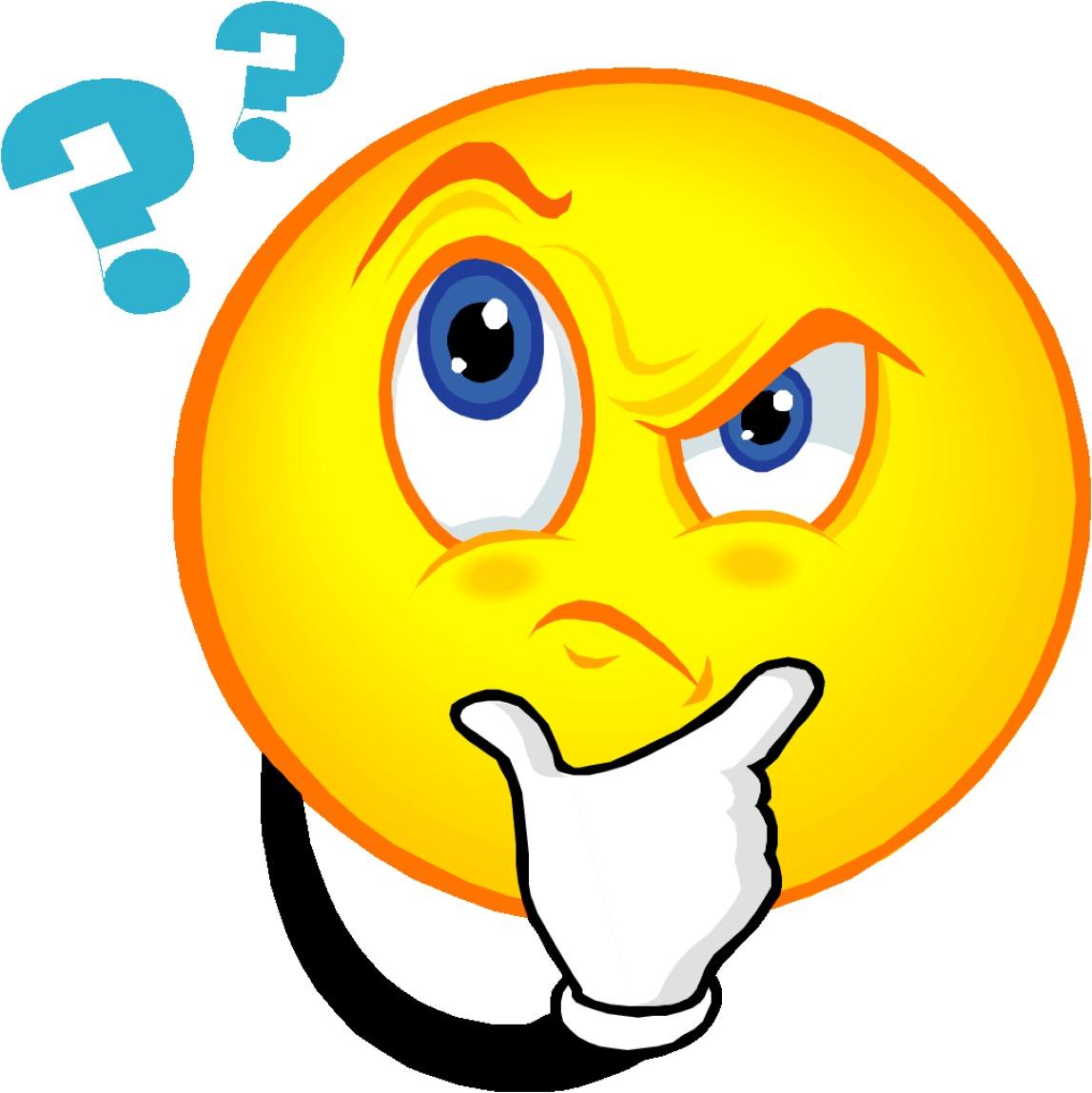 দলীয় কাজ
একটি স্প্রিং দিয়ে অনুপ্রস্থ ও অনুদৈর্ঘ্য তরঙ্গ তৈরি কর এবং দুই প্রকার তরঙ্গ সৃষ্টির কারণ লিখ।
তরঙ্গ সংশ্লিষ্ট বিভিন্ন রাশি ও এদের মধ্যে সম্পর্ক
পূর্ণকম্পনঃ
কম্পনশীল কণা বা বস্তু একটি বিন্দু হতে যাত্রা শুরু করে আবার একই দিক হতে সেই বিন্দুতে ফিরে এলে তাকে পূর্ণকম্পন বলে।
চিত্রে একটি কণা O হতে A বিন্দুতে গেলে একটি পূর্ণকম্পন, আবার A হতে B বিন্দুতে গেলে আরেকটি পূর্ণকম্পন, B হতে C বিন্দুতে গেলে আরেকটি পূর্ণকম্পন  সম্পন্ন হয়।
C
O
A
B
দোলনকাল বা পর্যায়কালঃ 
কম্পনশীল কণা বা বস্তু একটি পূর্ণকম্পন সম্পন্ন করতে যে সময় লাগে তাকে দোলনকাল বলে।
চিত্রে একটি কণা O হতে A বিন্দুতে অথবা A হতে B বিন্দুতে অথবা B হতে C বিন্দুতে যাওয়ার সময়ই দোলনকাল। দোলনকালকে T দিয়ে প্রকাশ করা হয়।
C
O
B
A
কম্পাংকঃ  
কম্পনশীল কণা বা বস্তু এক সেকেন্ডে যতগুলো পূর্ণকম্পন সম্পন্ন করে তাকে কম্পাংক বলে। একে f দিয়ে প্রকাশ করা হয়।
চিত্রে ৩টি পূর্ণকম্পন দেখানো হয়েছে।
C
O
B
A
বিস্তারঃ 
কম্পনশীল কণা বা বস্তু সাম্যাবস্থান থেকে যে কোন একদিকে সর্বাধিক যে দূরত্ব অতিক্রম করে তাকে বিস্তার  বলে। একে a বা A দিয়ে প্রকাশ করা হয়।
চিত্রে OA, BC বিস্তার নির্দেশ করে।
A
B
O
C
λ
λ
মূল্যায়ন
তরঙ্গ কী?
তরঙ্গদৈর্ঘ্য কী?
পাঁচ কম্পন বিশিষ্ট একটি তরঙ্গ আকঁ ?
তরঙ্গ অঙ্কন করে তরঙ্গদৈর্ঘ্য ও বিস্তার চিহ্ণিত কর।
বাড়ির কাজ
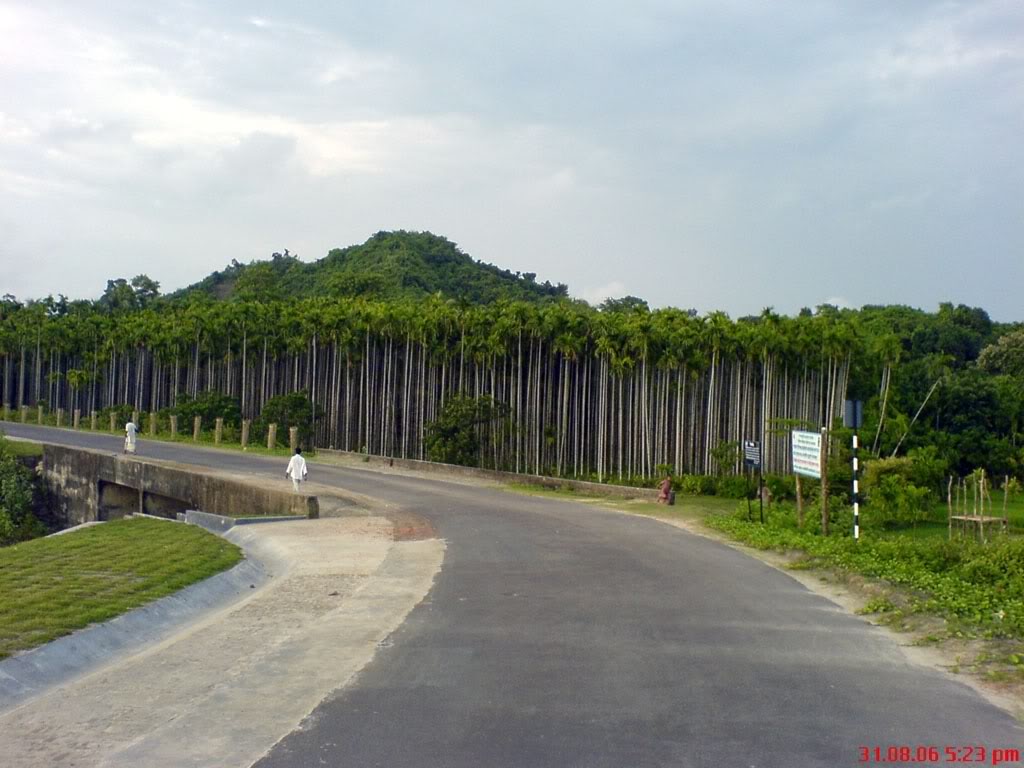 আজকের মত সবাইকে ধন্যবাদ
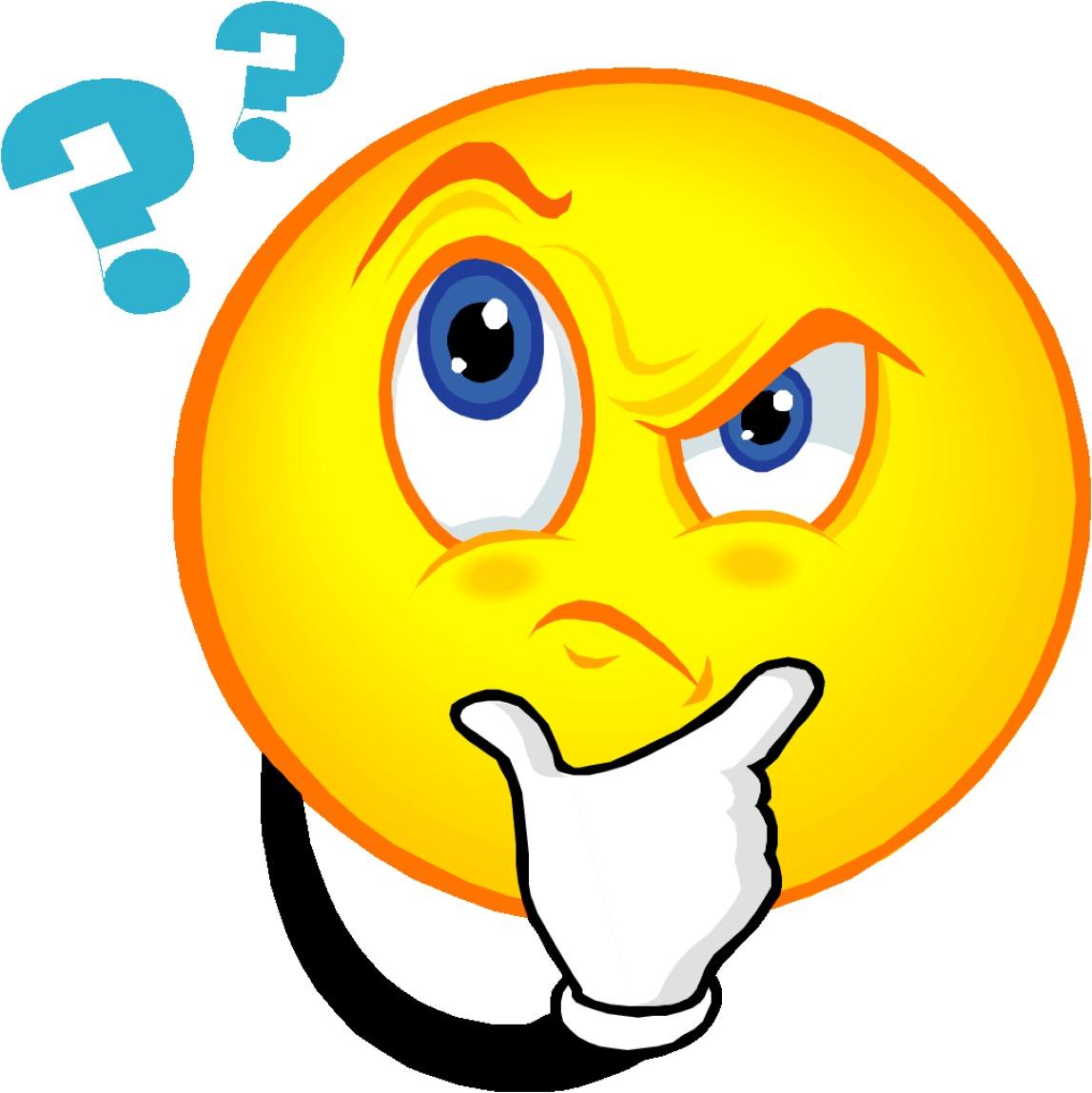 একক কাজ
দুটি সুরশলাকার কম্পাঙ্ক যথাক্রমে 128 Hz ও 384 Hz  হলে, সুরশলাকা দুটি হতে সৃষ্ট তরঙ্গদৈর্ঘ্যের অনুপাত নির্ণয় কর।